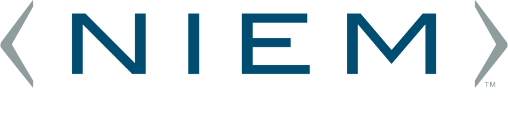 Military Operations (MilOps) Domain Update
DoD CIO <10/2018> & Joint Staff J6, DDC5I, Data & Services – Joint Warfighter, Mission Partners (C/S/A; Intra-,State, Local, Tribal) International)
Highlights & Current Activities
Best Practices
Challenges & Recommendations
Data Governance (SLA / MOU-A)  – (Interoperability – Integration / Implementation – Enterprise)
Implementation - Conforms vs. Complies; Schema Registry (Discover/ Reuse)
Training: Data Prep (UML Schema Registry, Deployment, Monitoring (Cyber / AI / ML), Storage (on-Premise / Remote)
Collaboration / SA – Monthly MilOps WG Updates (Synch & Harmonization)
Demonstrations / Exercises (BQ, CWIX, ….), others ?
$$$
Outreach / Communication –GitHub, Niem.gov, Social Media
Feedback and avenues for action – CPI
Acquisition / IT Procurement - (IDIQ <MAC> to General Services Administration IT Schedule 70 contract(s).)
Training – GitHub, ….niem.io
Deployment – Market adjustments <Data Infrastructure / Modernization> - Practices: Agile, Implementation: Hortonworks (MS, AWS, IBM)
Information Management (non-material)
NIEM <PMO> transition from DHS to DoD <MO>. 
NIEM 4.1 Update – 44% growth 
DoD Policy, “Consider NIEM” – Strategy & Planning, Roadmap (Congressionally Mandated), Implementation – Active Engagement (USAF, USN. USMC, USA, NGB, MPE) – Joint C2
NATO / International Adoption – STANAG(s), NCDF, FMN
UML Transform –Profile Update (OMG); RFC – March Pub <eta>
DoD / Intel / MPE  - Analytics (Big Data, MDM), Visualization, Access (ICAM, Biometrics)
1
MilOps Domain Update
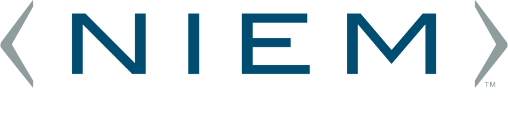 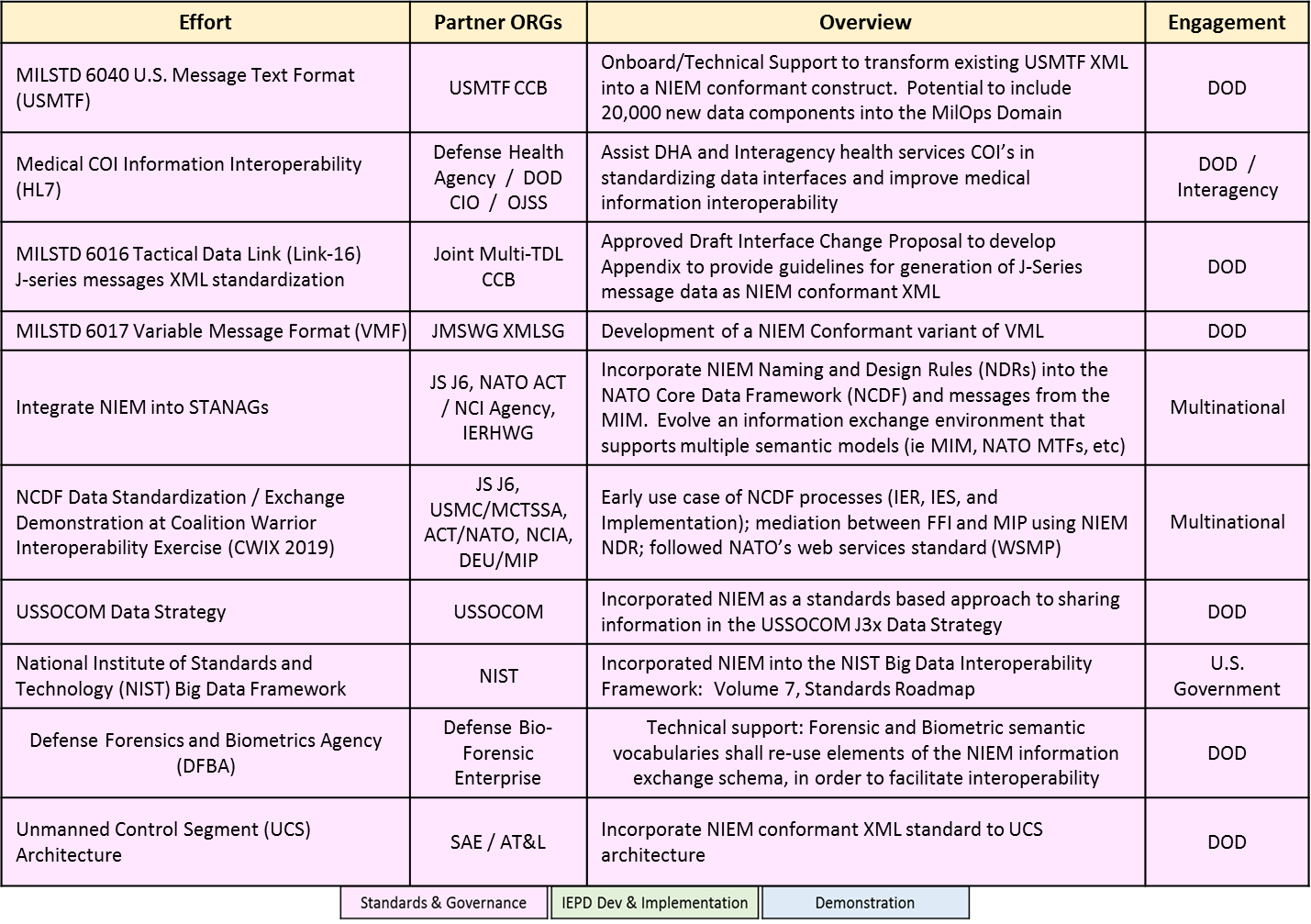 2
MilOps Domain Update
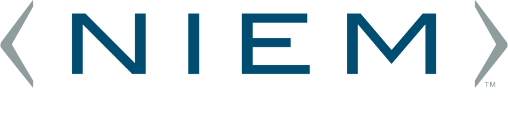 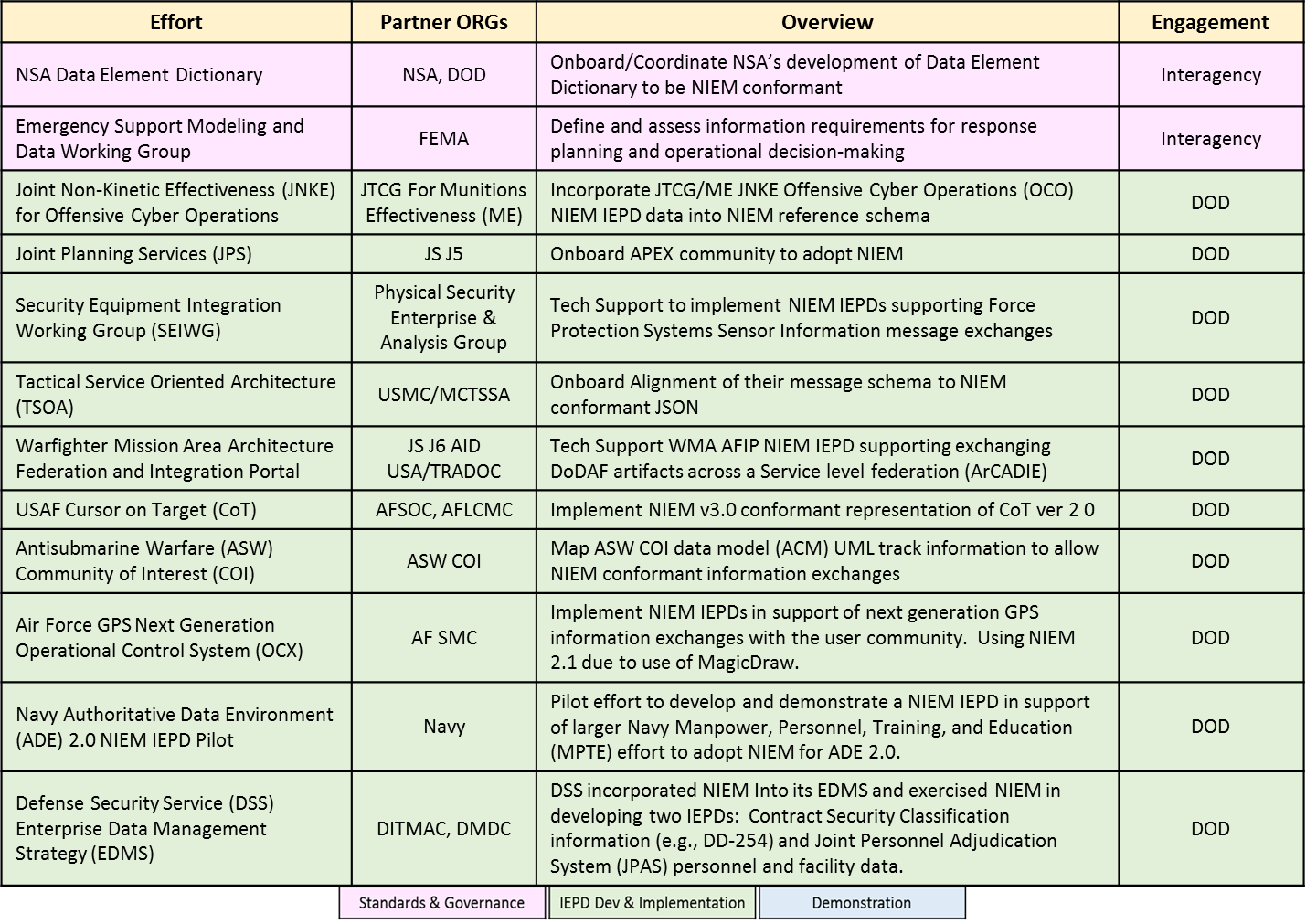 3
MilOps Domain Update
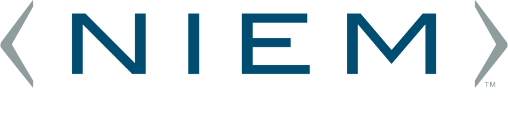 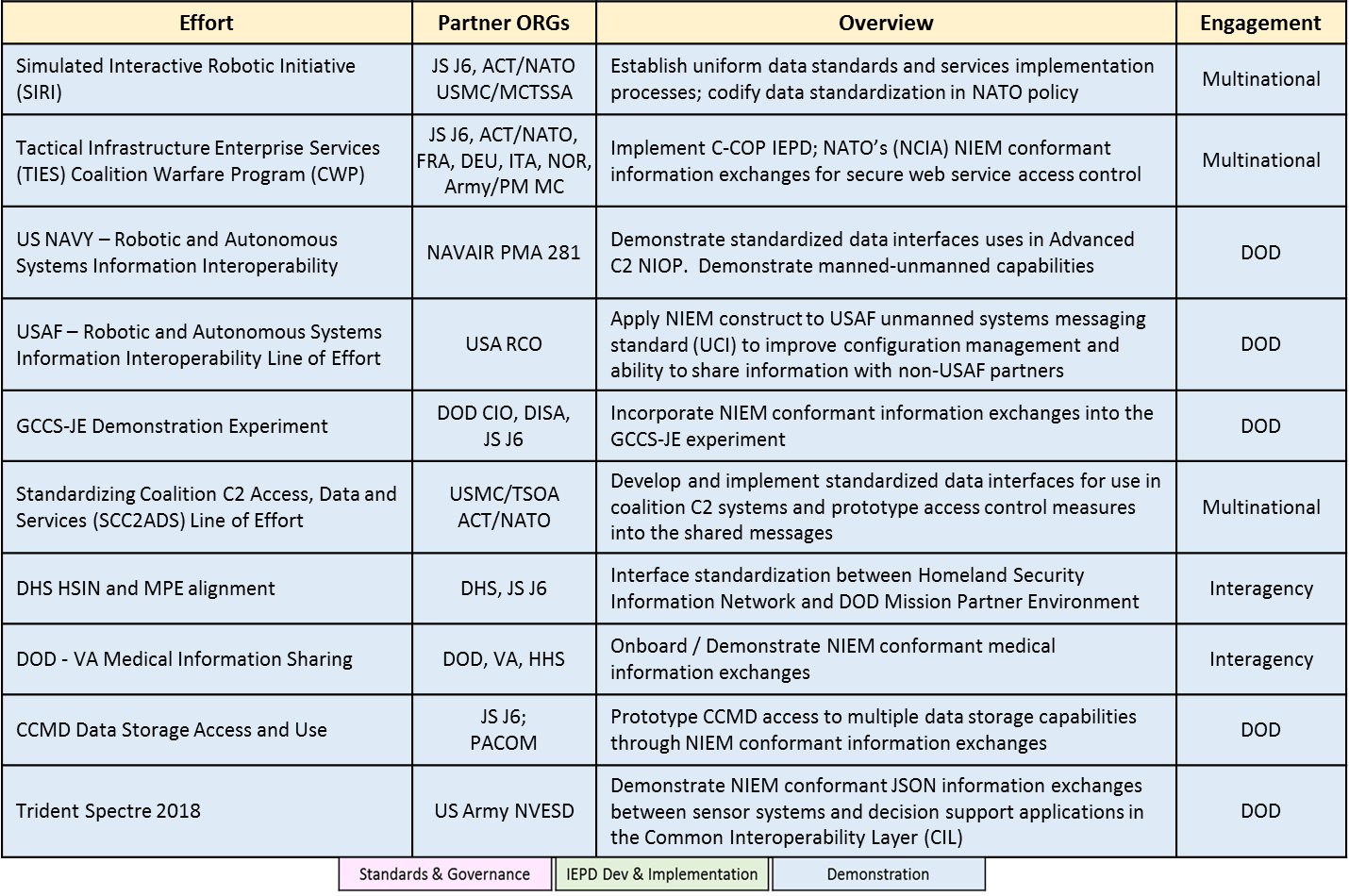 4